Analýza genové exprese
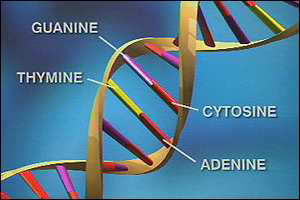 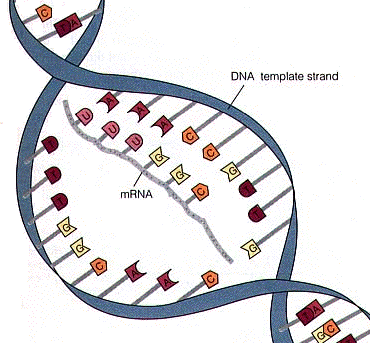 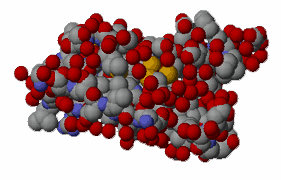 Proteins
mRNA
DNA
Transcription
Translation
Proteome
Genome
Transcriptome
~100,000
proteins
3 billion bases
20-30,000
genes
Functional Genomics
Genomics	               Transcriptomics           Proteomics
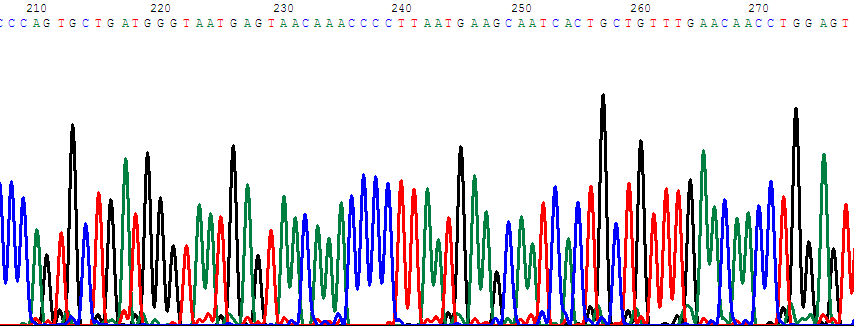 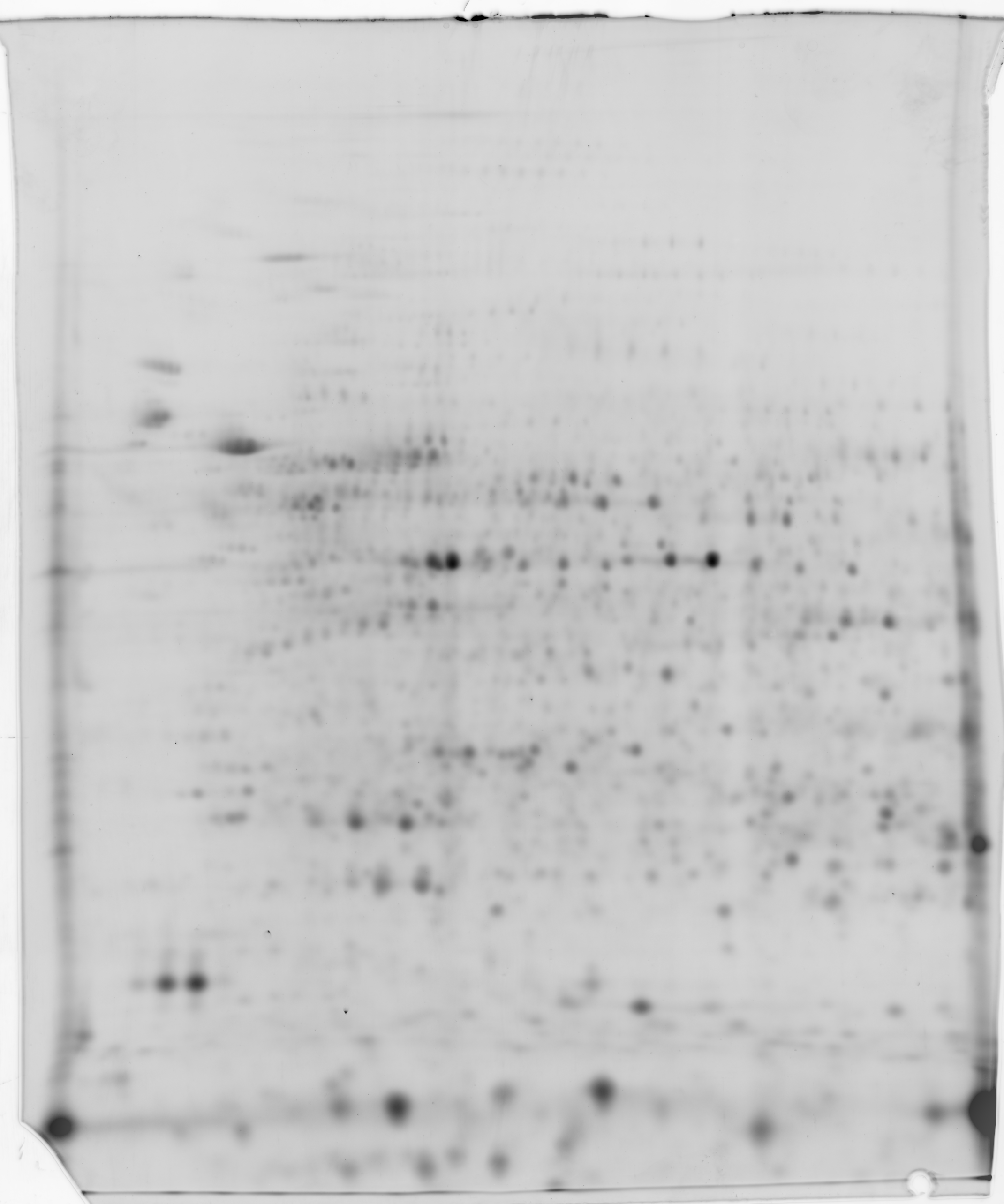 Rozdíly v expresi genů mohou mít velký význam
humans and chimpanzees are 98.7% identical in their genome sequences, but large tissue-specific differences exist in expression – particularly in the brain (Enard et al. 2002)
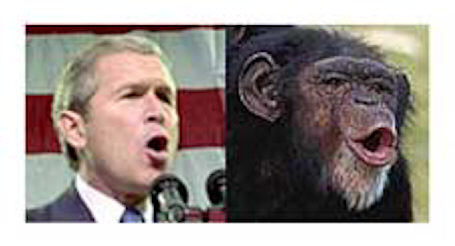 Analýza genové exprese(1) Kvantifikace kandidátních transkriptů(2) Microarrays(3) RNAseq (transkriptom)
Kandidátní geny - relativní kvantifikace pomocí standardů
Měření úrovně exprese (např. v různých typech tkání nebo treatement vs. non-treatement atd.
mRNA → reverzní transkripce → cDNA → PCR
housekeeping geny – slouží jako standard pro měření
stejný počet kopií ve všech buňkách
exprimované ve všech buňkách, nezávislé na experimentu
[Speaker Notes: A gene which is to be used as a loading control (or internal standard) should have various features - see slide.]
Srovnání množství PCR produktu na elektroforéze
Studium kandidátních genů - qPCR
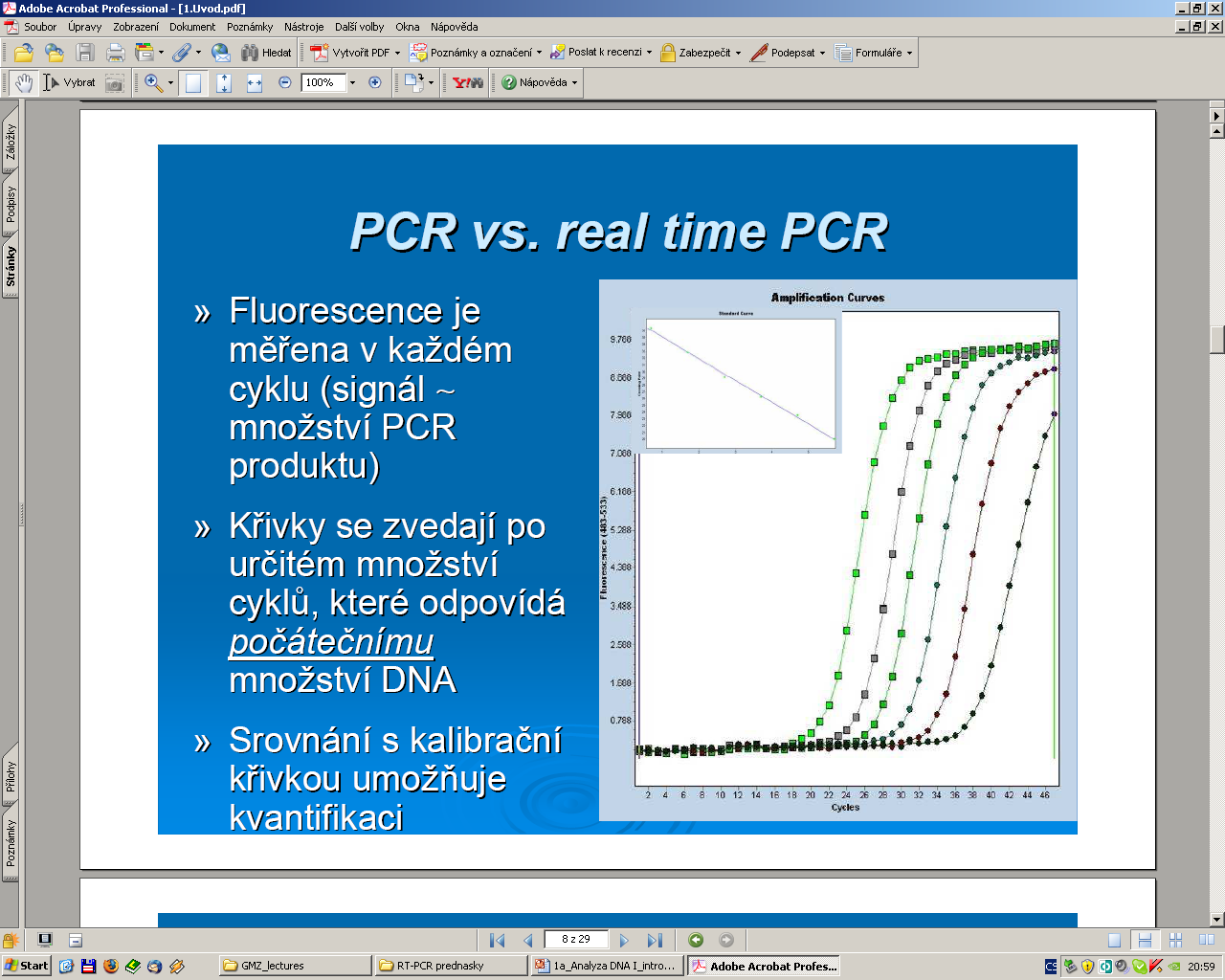 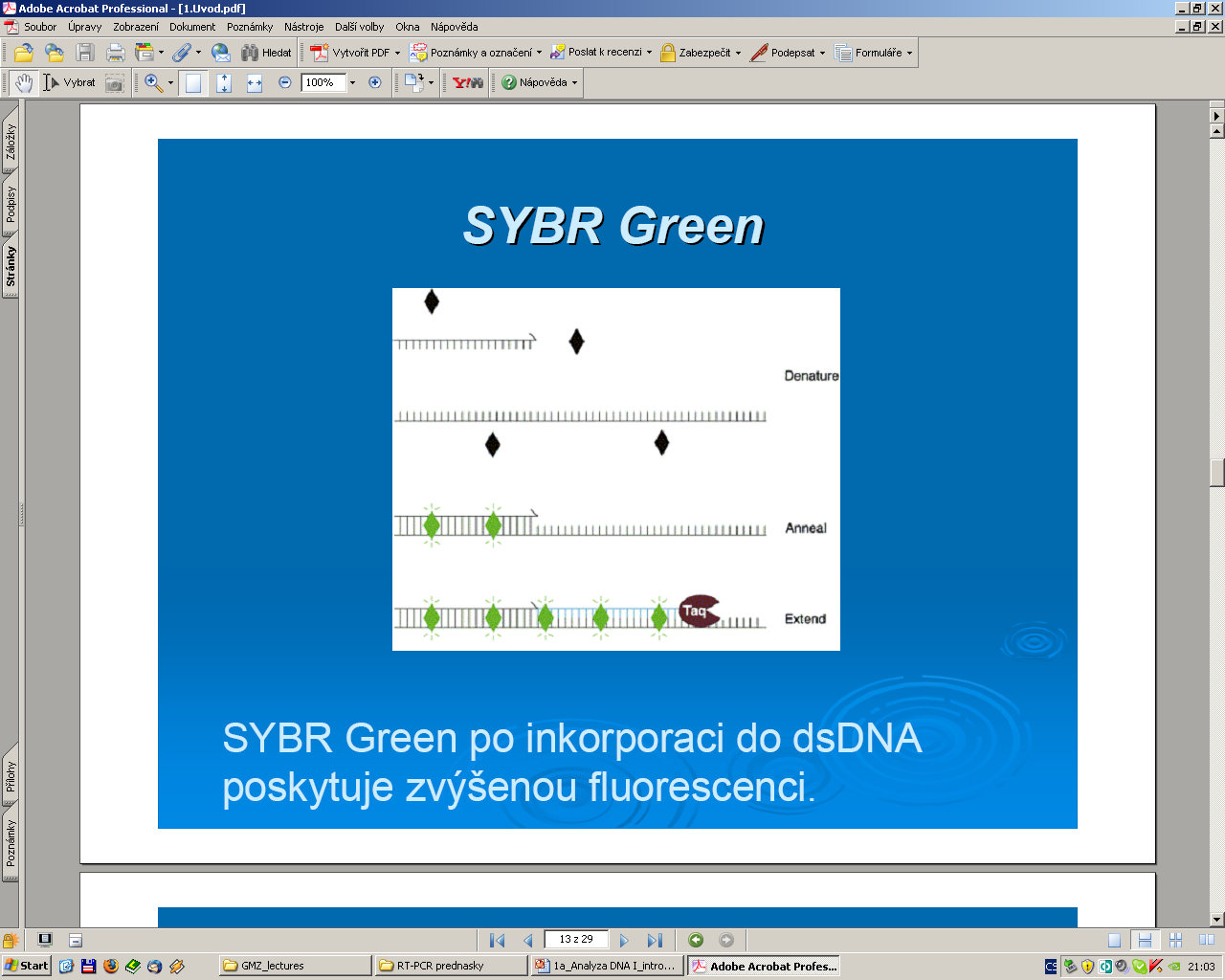 většinou nespecifická detekce (SYBR Green, aj.)
nutné srovnání s house-keeping geny
https://www.youtube.com/watch?v=y8tHiH0BzGY
[Speaker Notes: We can plot the Ct values for the dilutions against concentration - the result is a linear graph. It should have an excellent correlation coefficient (certainly more than 0.990).]
Quantification of number of mitochondria
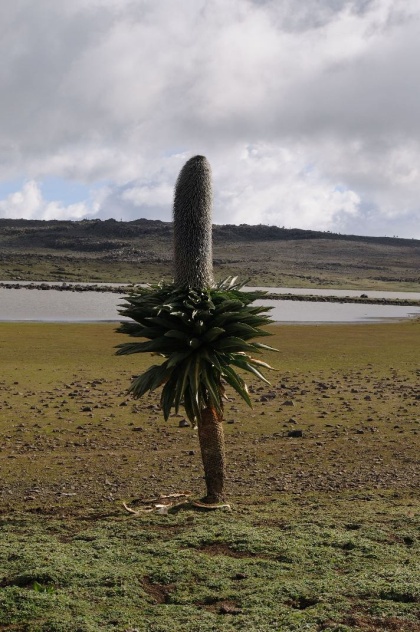 it is not an expression study!
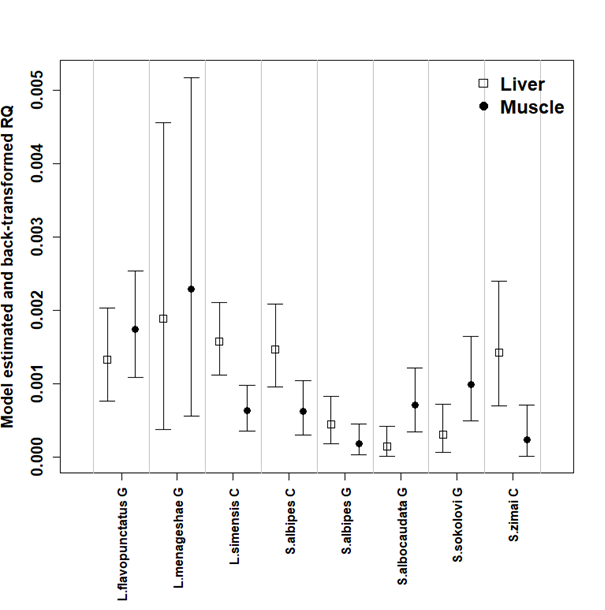 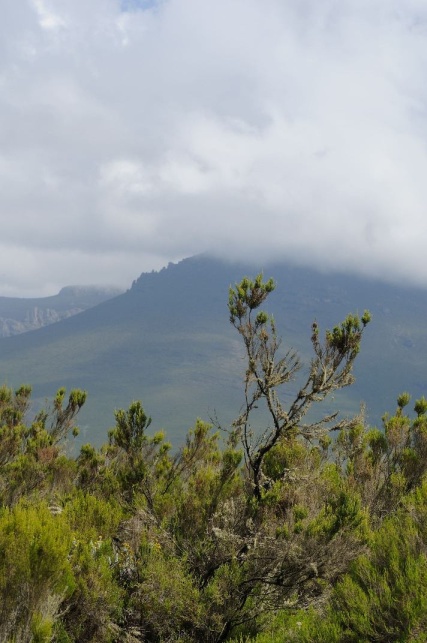 Ethiopian Highlands
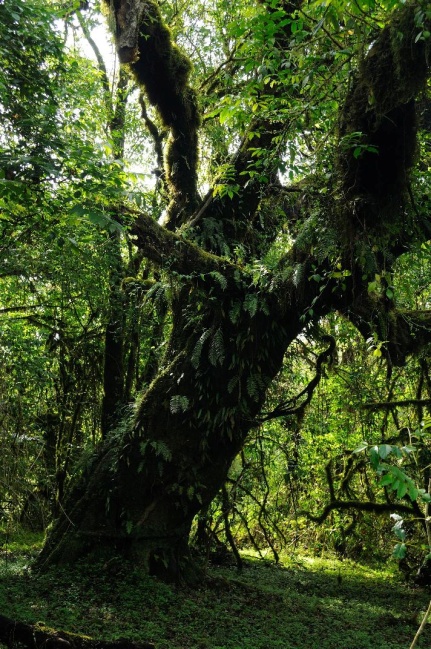 IRBP gene
CYTB gene
Relative quantity = CYTB/IRBP
Microarray transcriptomics
ACTGGTCCATAA
Microarray analysis of transcriptome(~ specific DNA hybridization)
Probe 
(i.e. synthesized oligonucleotides complementary to particular genes)
Target (i.e. mix of transcripts in a form of cDNA = mRNA přepsaná do DNA reverzní transkriptázou, tj. neobsahuje introny)
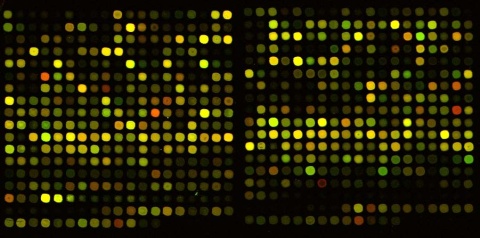 Sledování exprese genů(microarrays)
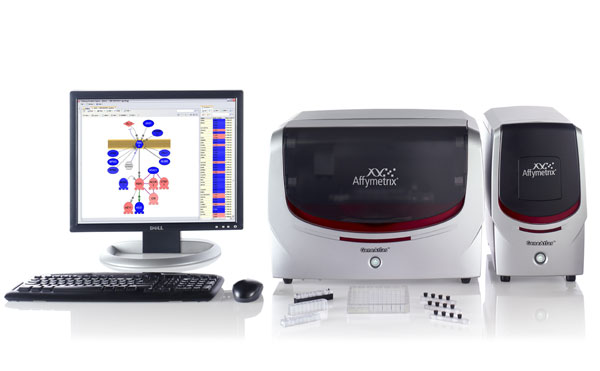 Sledování exprese mnoha (tisíce) genů najednou
Založeno na hybridizaci
Sleduje se rozdíl vůči kontrole ("heterologous hybridization") = dvoukanálový experiment
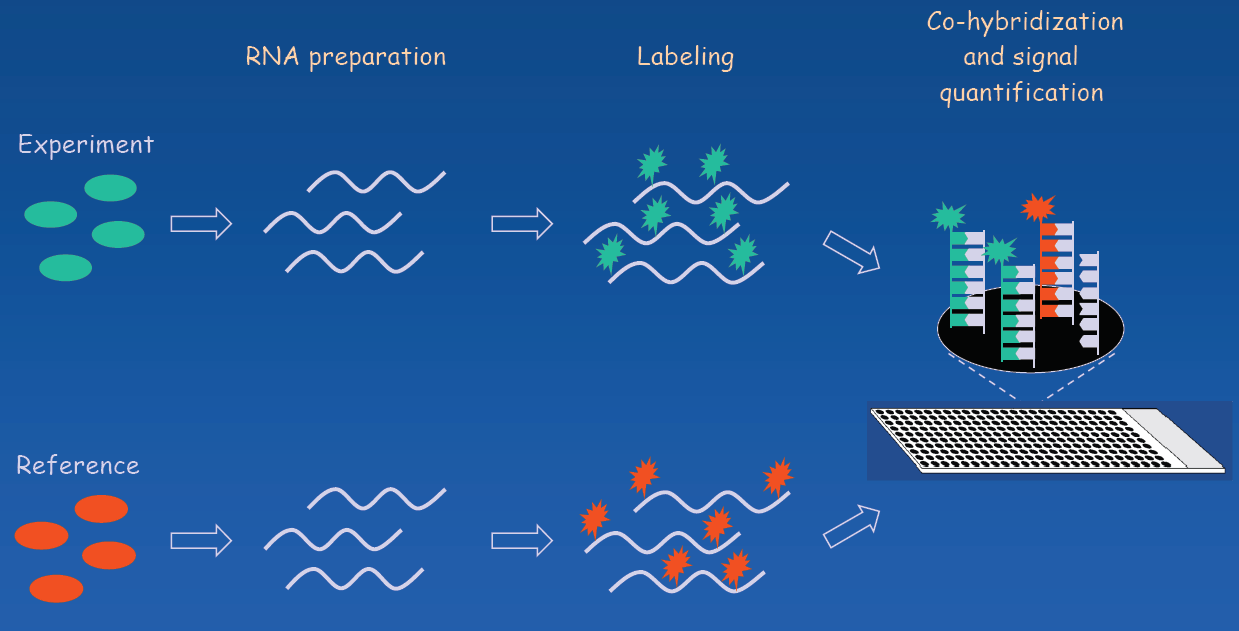 Vyhodnocení chipu – analýza obrazu(srovnání úrovně exprese mezi kontrolou a experimentem)
desítky tisíc transkriptů
Komerčně dostupné pro kompletní transkriptom cca 25 druhů
(další jsou rychle vyvíjeny, i na zakázku)
Commercial or custom microarrays
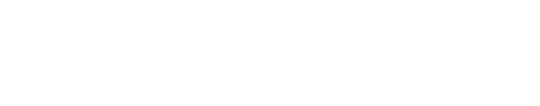 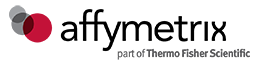 RNA-seq
Differential gene expression (DE) studies in non-model species without the need for prior genomic resources
Todd et al. 2016
RNA-Seq = sekvenování transkriptomu
Fragmented mRNA
RNA-Seq workflow for gene expression analysis
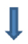 Využití HTS
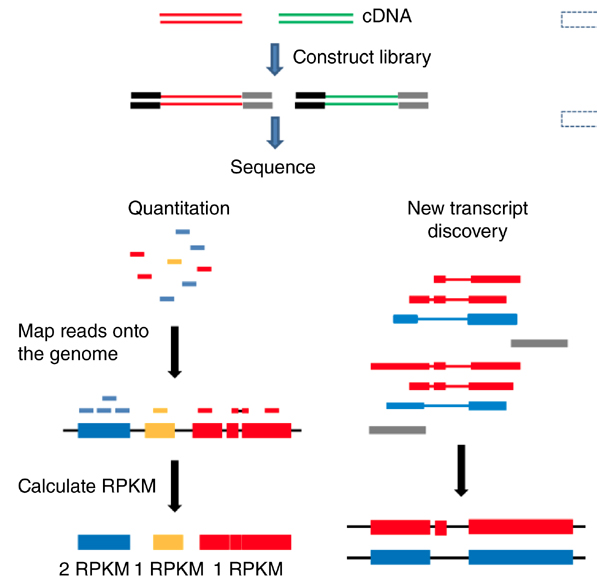 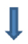 List of differentially expressed genes
Adapted from Zeng and Mortazavi, Nature Immunology 13 (2012)
RNA-Seq quantification
(RPKM = reads per kilobase per million reads)
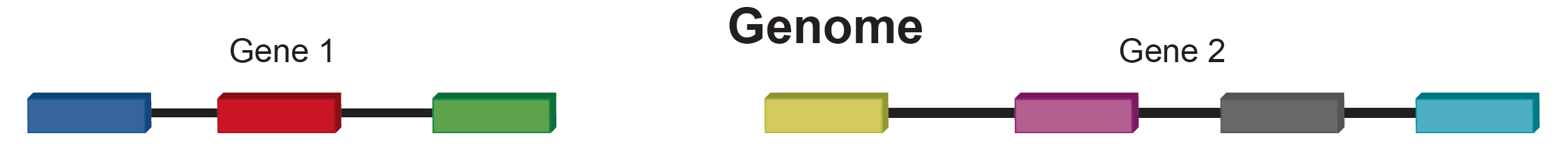 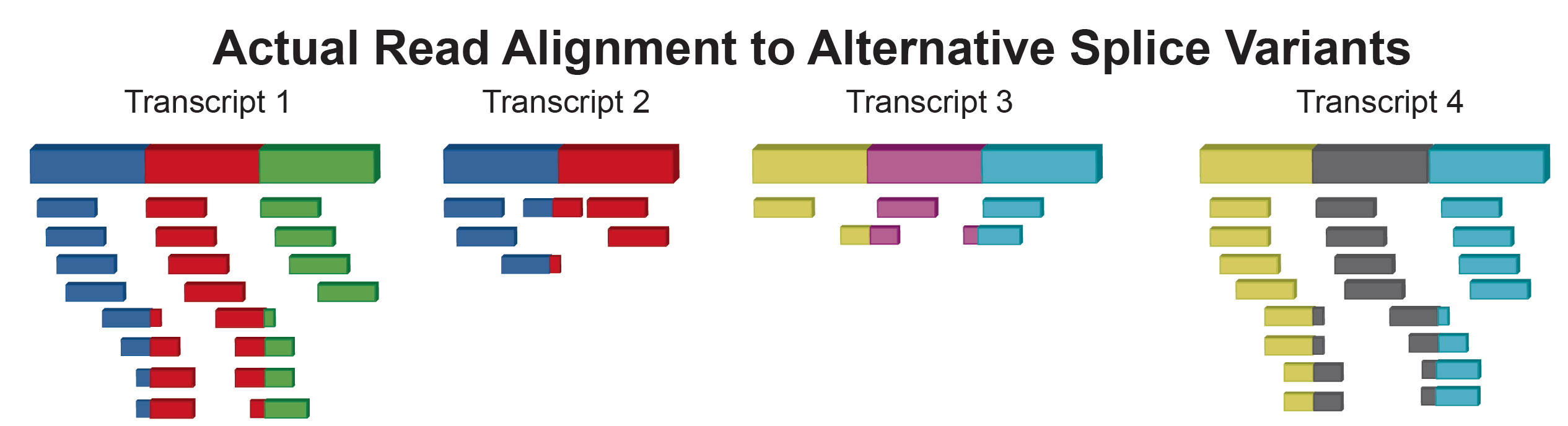 Musí být znám referenční transkriptom
RNA-seq commercially available
from 245 USD/sample
RNA-Seq = sekvenování transkriptomu
Fragmented mRNA
RNA-Seq workflow for gene expression analysis
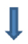 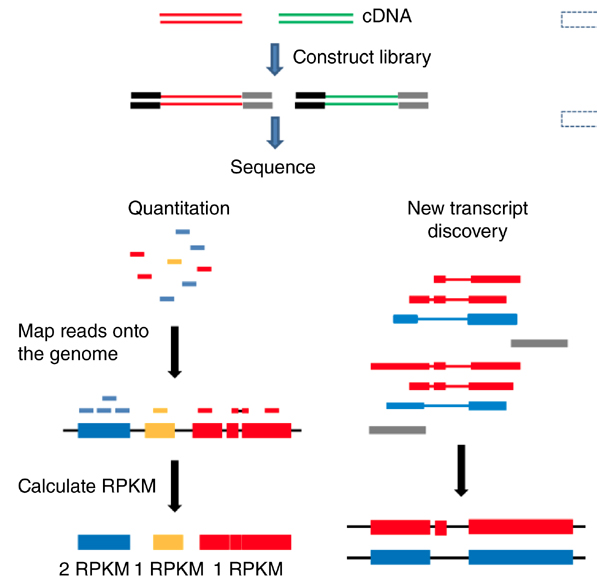 gene ontology
identifikace funkce daného genu
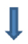 List of differentially expressed genes
Adapted from Zeng and Mortazavi, Nature Immunology 13 (2012)
Gene ontology (http://geneontology.org/)= functional annotation analysis
založena na databázích dostupných anotovaných genů u modelových organismů
Cellular Component - the parts of a cell or its extracellular environment
Molecular Function - the elemental activities of a gene product at the molecular level, such as binding or catalysis
Biological Process - operations or sets of molecular events with a defined beginning and end, pertinent to the functioning of integrated living units: cells, tissues, organs, and organisms.
Gene ontology as a graph
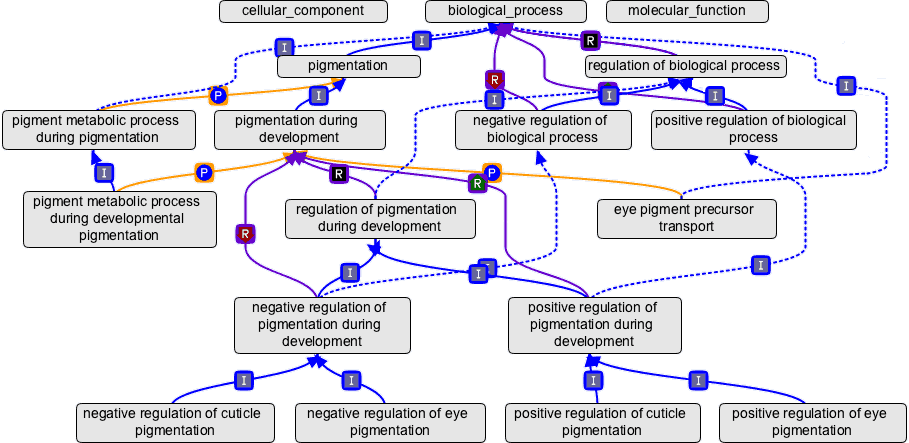 Example:  A set of terms under the biological process node pigmentation.
Microarrays vs. RNA-seq
Měly by dávat stejné výsledky, ale srovnávacích studií je velmi málo
Příklady
Mason and Taylor 2015
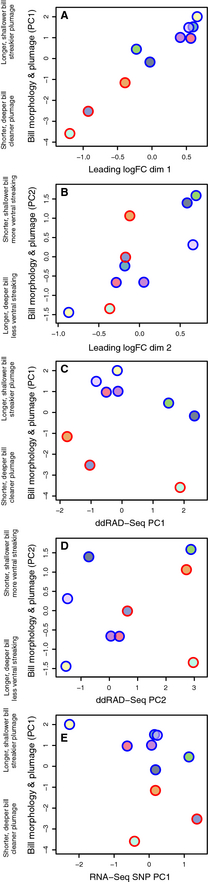 Only differentially expressed genes are responsible for morphological changes (zobák, zbarvení)
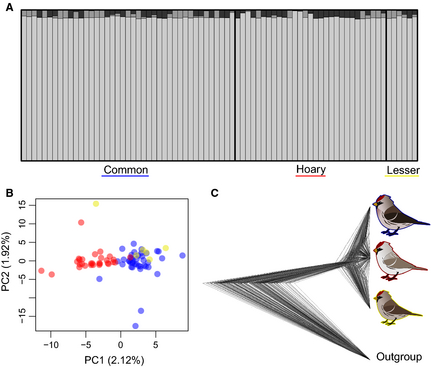 20721 SNPs (ddRAD)
215825 SNPs (RNAseq)
20721 SNPs (ddRAD) – no genetic difference at neutral loci
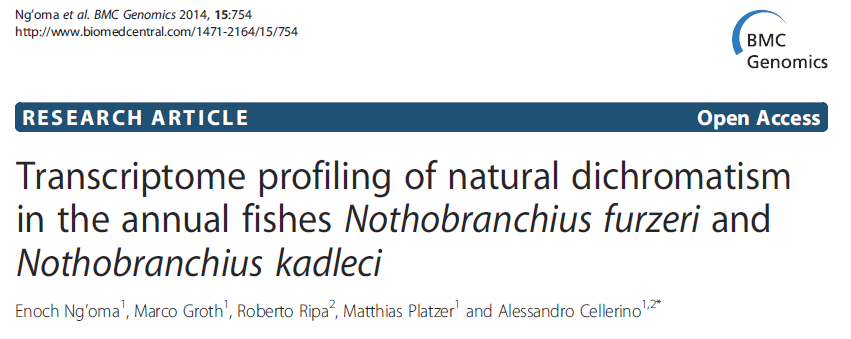 cca 334 miliónů sekvencí („reads“); 42 mil./sample

210 DEGs („differentially expressed genes“) – 119 up-regulated, 91 down-regulated u žlutých jedinců
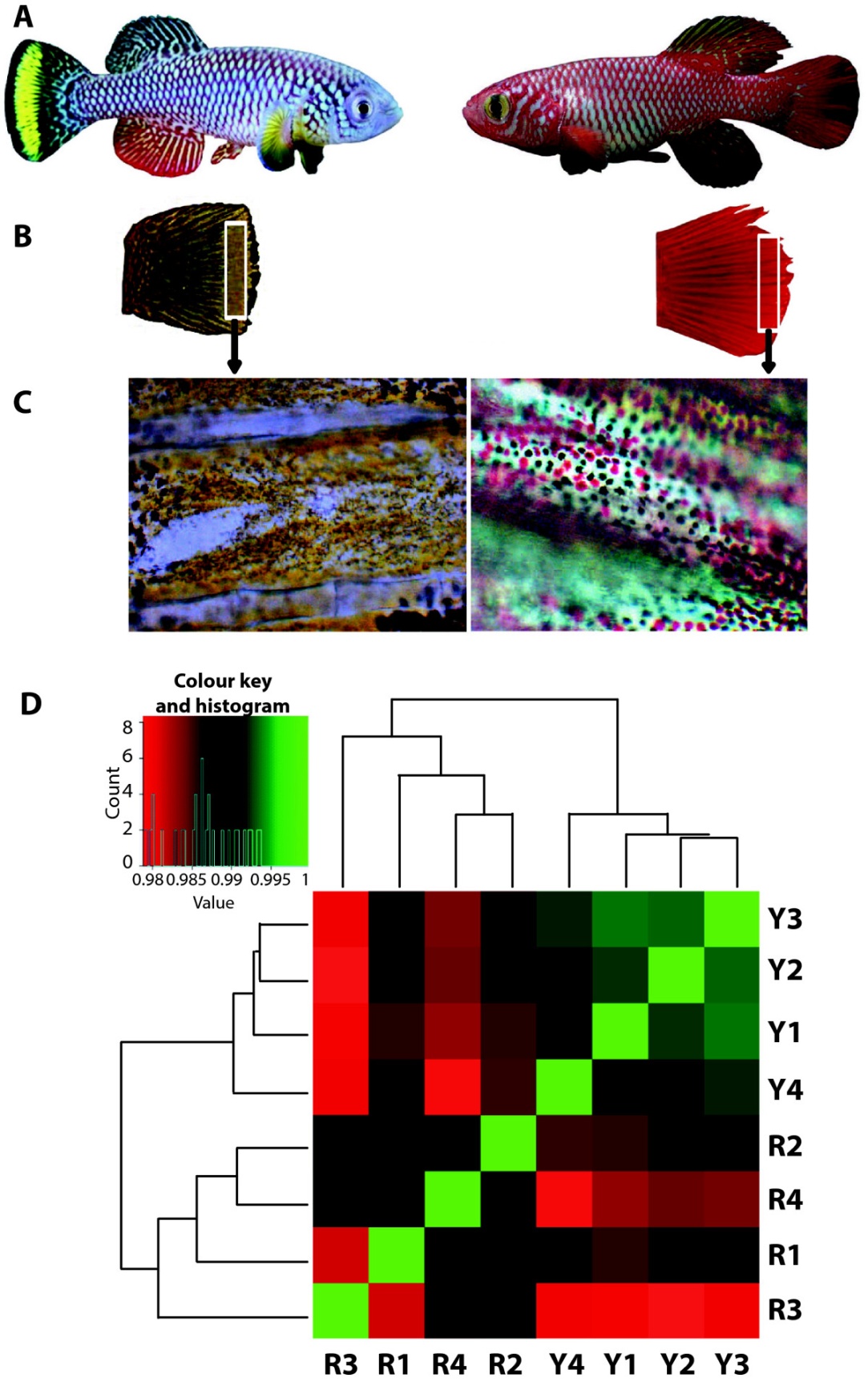 xanthophory
melanophory
erythrophory
Konzistence výsledků
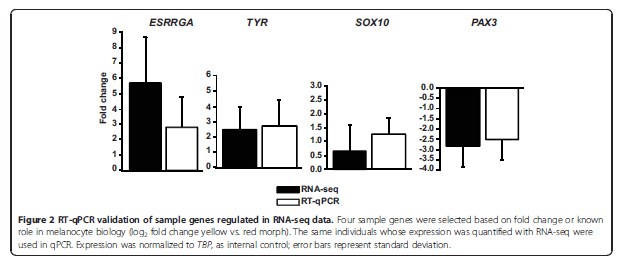 změny v expresi jdou stejným směrem u RNA-seq i RT-qPCR vybraných genů
Functional annotation clustering(= gene ontology)
down-regulated in yellow
up-regulated in yellow
xanthophory u žlutých jedinců jsou asociovány s melanogenezí
v dalším kroku je možné studovat roli jednotlivých kandidátních genů